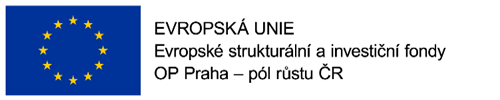 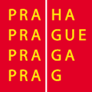 Stáž Toulous
Tereza Kůlová, Nikola Brabcová
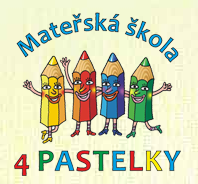 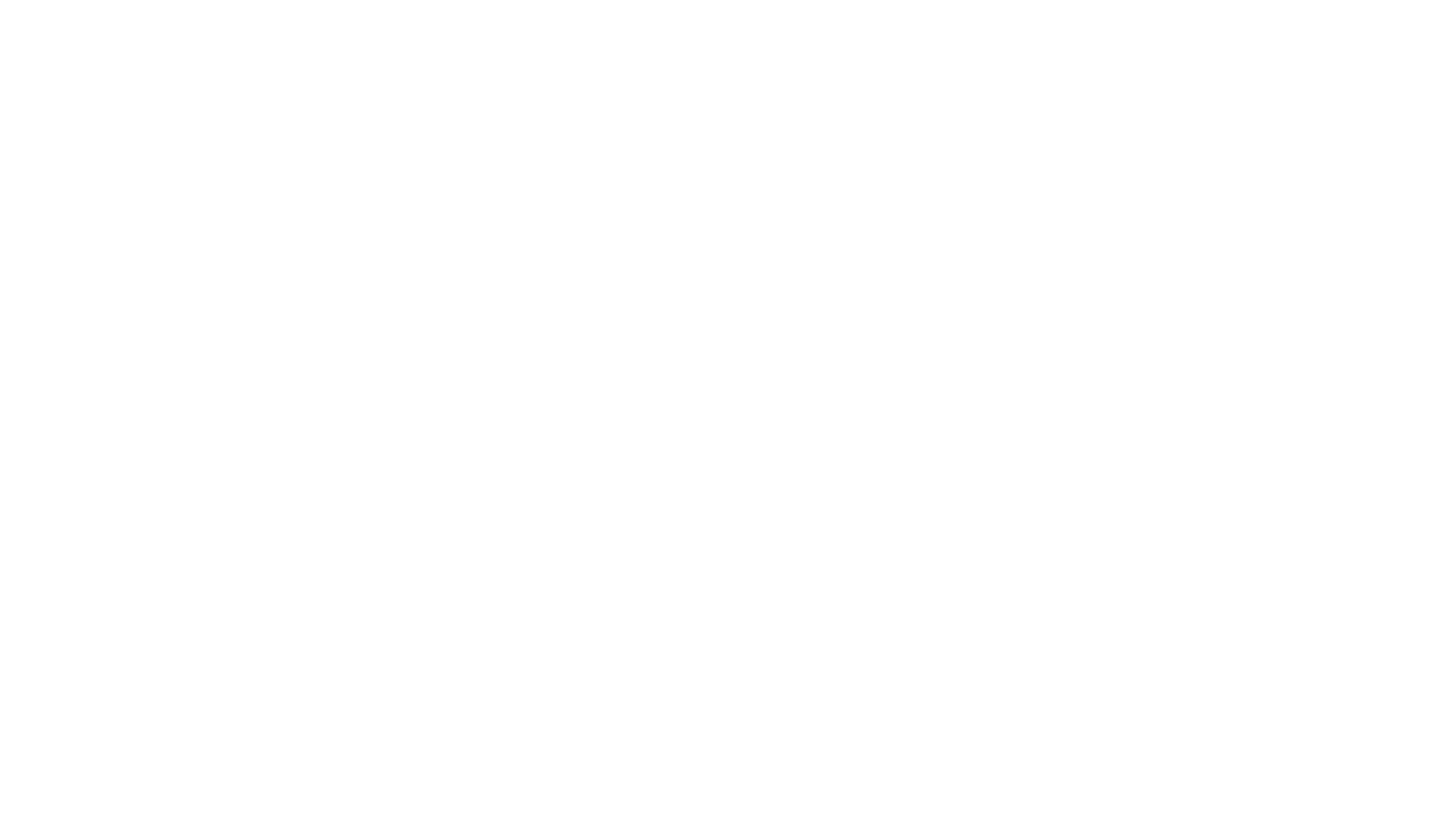 Učitelé v mateřské škole mají stejnou kvalifikaci jako vyučující na základní škole a mohou působit na všech úrovních systému základního vzdělání
Do primárního cyklu vzdělávání se zahrnuje již předškolní vzdělávání v mateřských školách (3 – 6 let) a dále tzv. écoles élémentaires, které navštěvují žáci od 6 do 10 let
Maximální počet dětí v MŠ, v jednotlivých třídách se pohybuje okolo 32 dětí
Ve třídách bývá jeden učitel, který zajišťuje pedagogickou práci a nejméně jeden asistent, který se stará o přípravu třídy a pomáhá učiteli
Na přelomu šestého a sedmého roku dělají děti zkoušku, podle které postupují do écoles élémentaires
Děti se od 4 roku v MŠ připravují na écoles élémentaires
Informace o francouzském školství
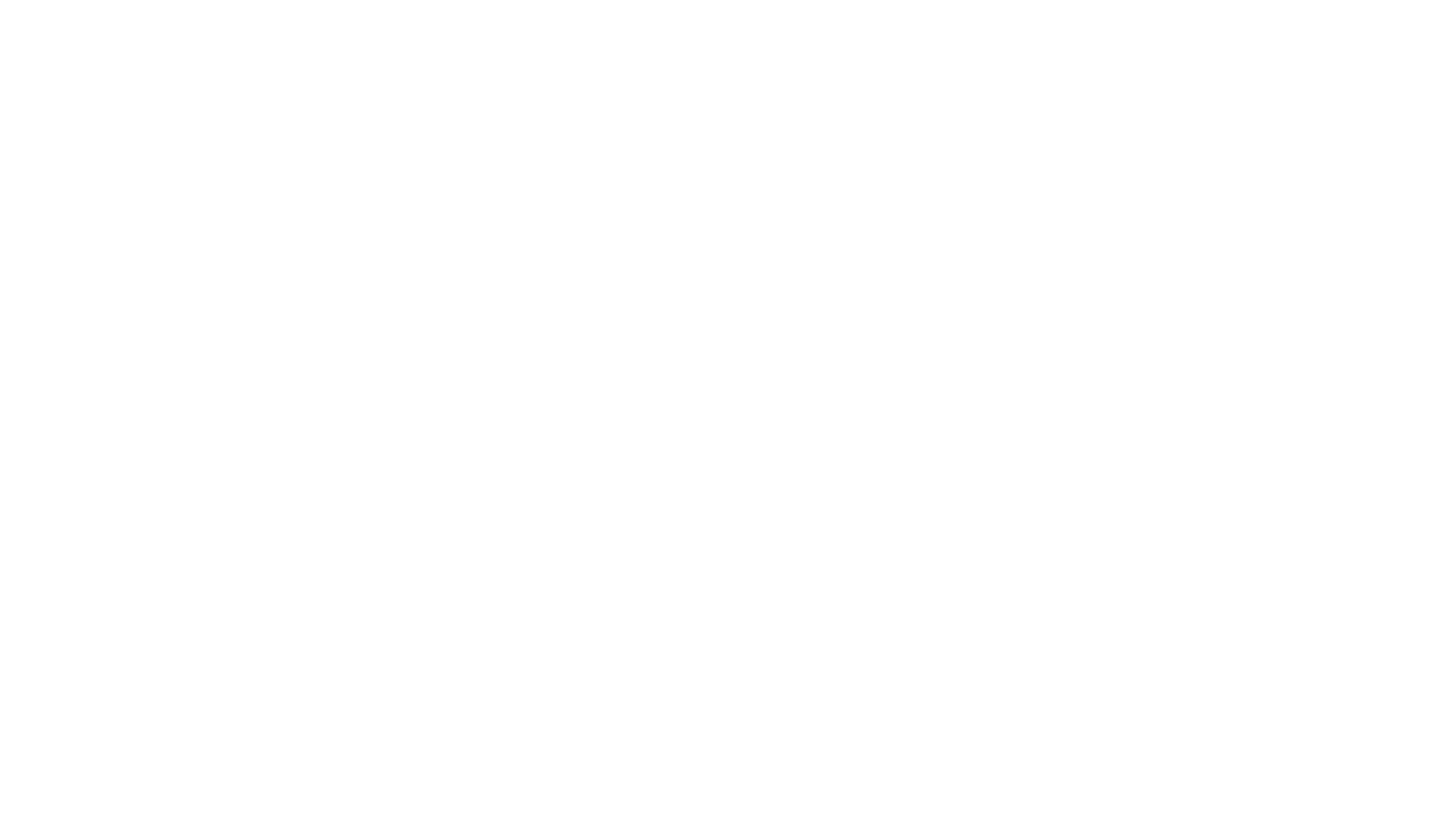 Mateřská a základní škola
V mateřské škole byly tři třídy, každá třída měla 26 dětí
Homogenní třídy
MŠ spolupracuje s rodiči
Speciální péče pro rodiče s dětmi s OMJ
Ecole Fourtainer
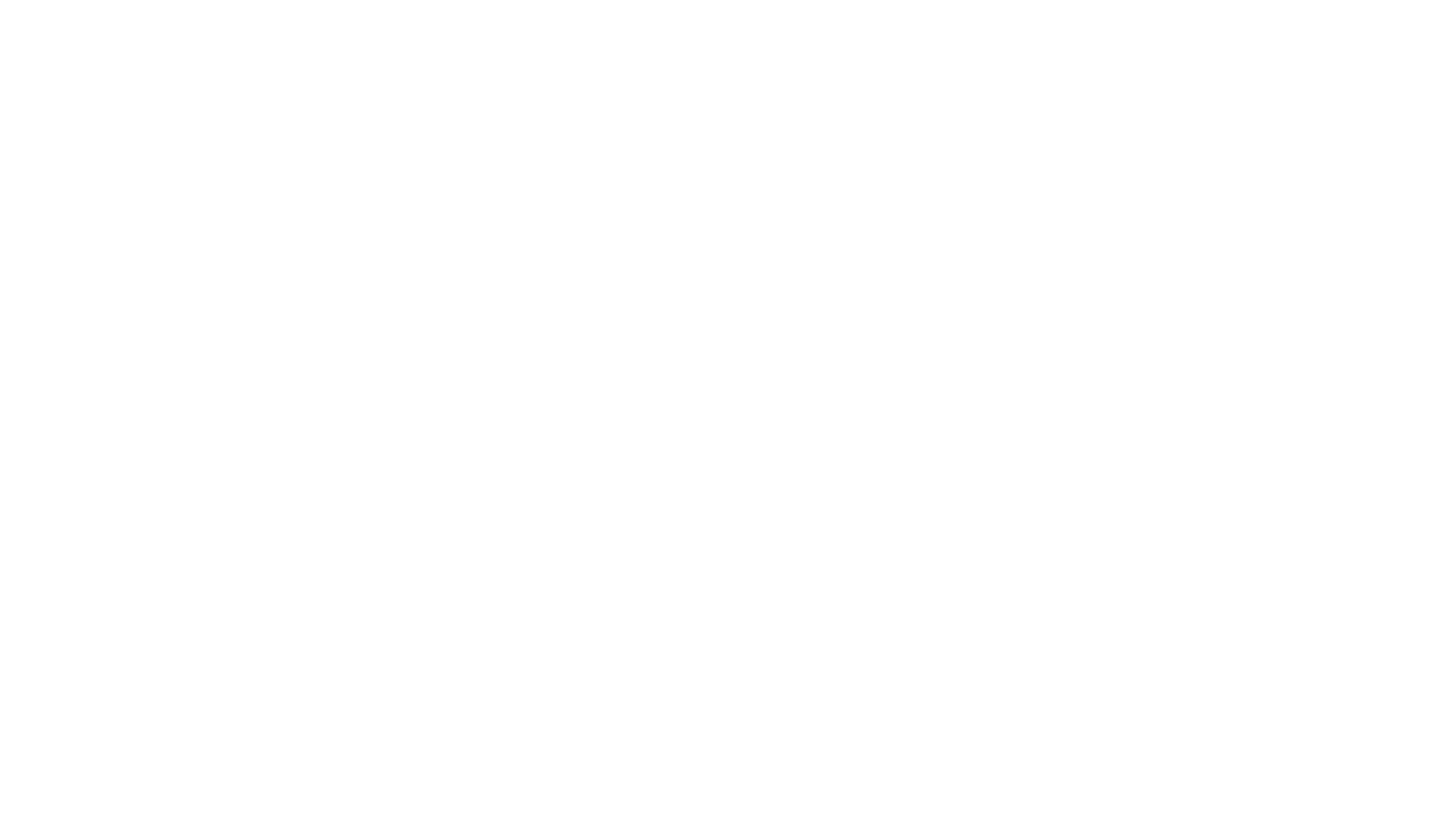 Od 8:00 – 9:00 volné hry
Od 9:00 ranní kruh na lavičkách 
Od 9:15 ranní cvičení v tělocvičně 
Od 9:40 řízená činnost ve skupinách 
Od 10:30 – 11:00 pobyt venku 
Od 11:30 – 12:00 dodělávání řízené činnosti
Od 12:00 – 14:00 obědová pauza (práce asistenta)
Od 14:00 – 16:00 spánek, individuální činnosti
Práce pedagoga
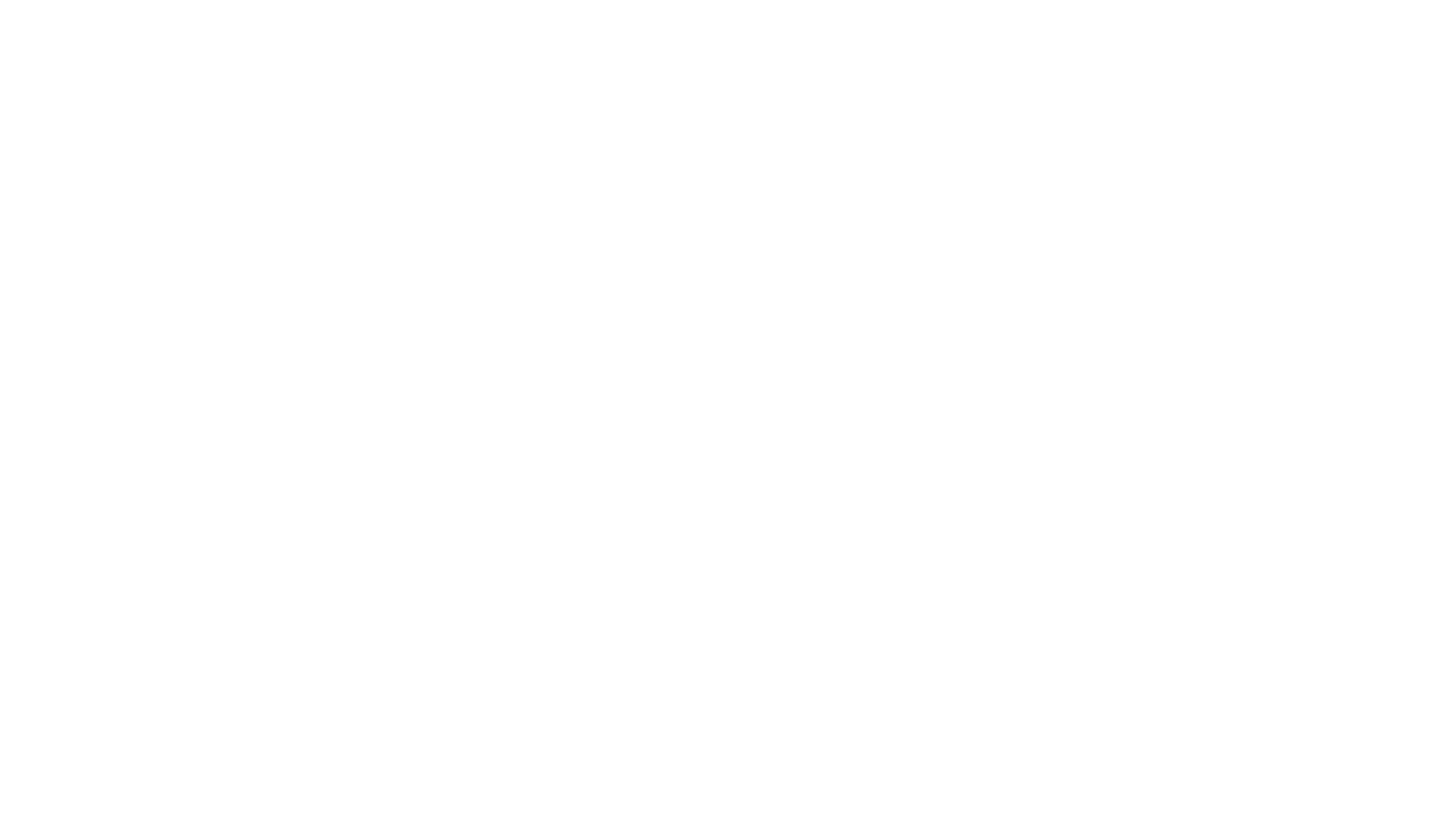 Mateřská škola se čtyřmi třídami
V každé třídě bylo až 32 dětí
Homogenní třída 
V jedné ze tříd se děti seznamovaly s nářečím (okcitánština)
Ecole bilingue français Polygone
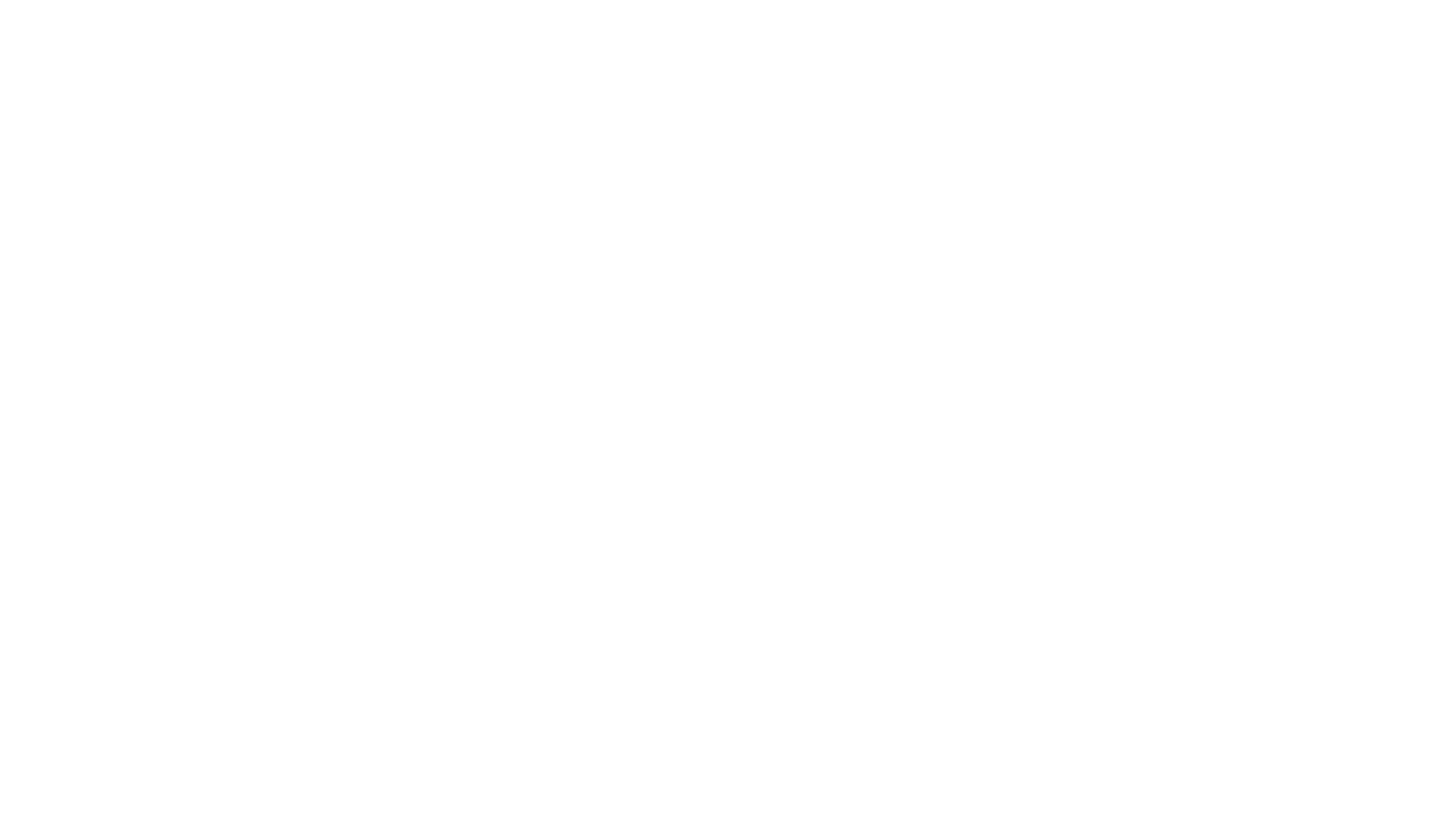 8:20 – 9:15 ranní hry 
9:15 ranní kruh na lavičkách 
9:45 příprava řízené činnosti 
10:00 pobyt venku (pedagog chystá řízenou činnost, venku s dětmi jsou asistentky)
10:30 řízená činnost ve skupinách 
11:30 pobyt venku 
12:00 oběd 
14:00- 16:00 spánek, individuální činnosti
Práce pedagoga
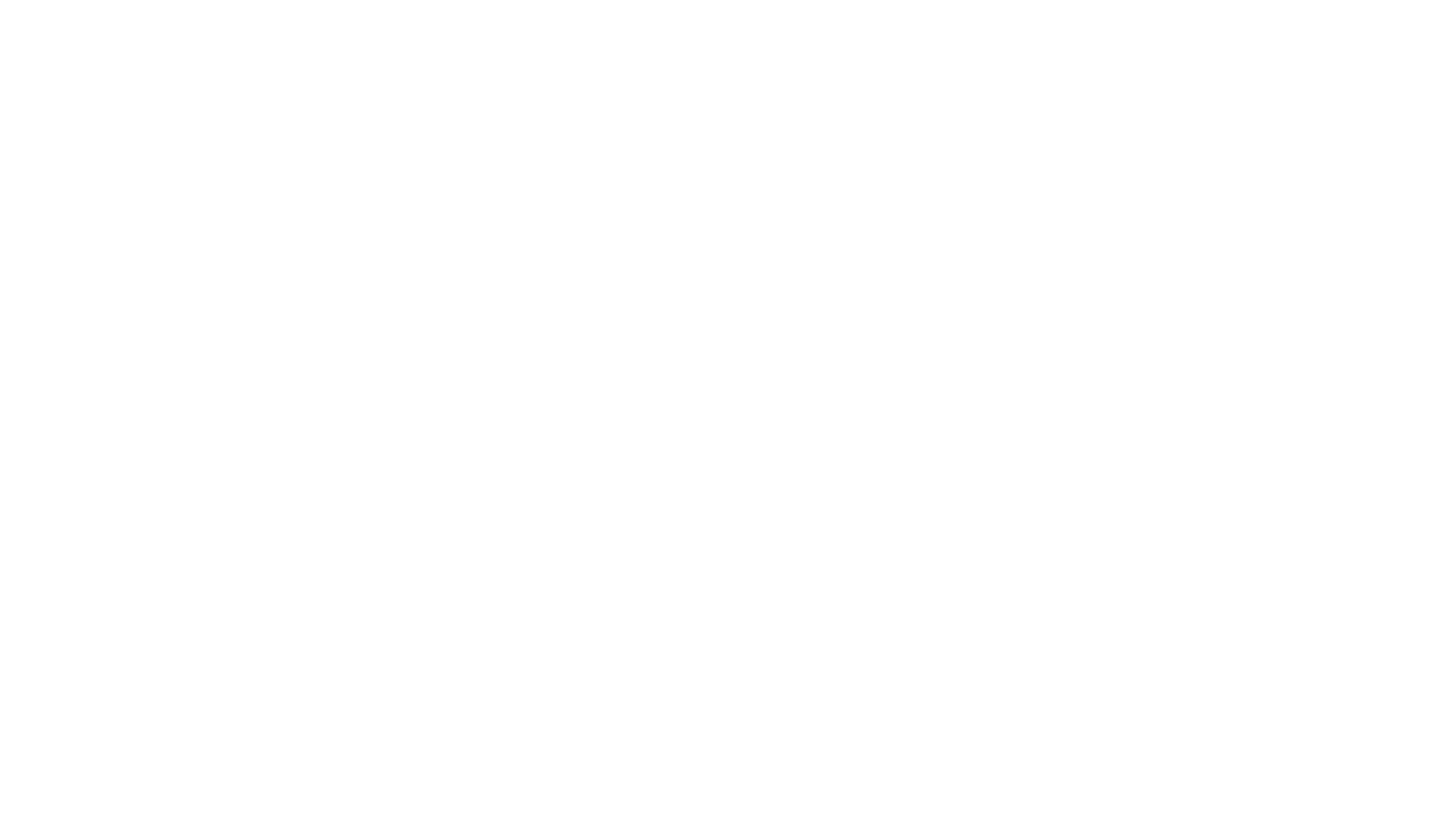 Institut pro začlenění cizinců do škol
Učí učitele jak pracovat s dětmi s OMJ
Chodí kontrolovat učitelé do škol jak pracují 
Metody pro začlenění dětí s OMJ:
Menší skupiny pro bližší sociální kontakt
Písničky a hry s loutkami
Důraz na porozumění více než na verbální komunikaci
Podpora dětí v jejich rodném jazyce 
Podobný režim každý den
Casnav (akademické centrum pro podporu dětí s OMJ)
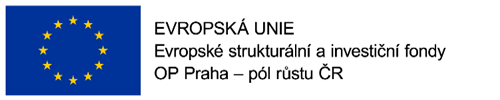 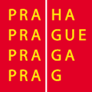